Sustainable Project Execution
A reflection on the complex interplay between ESG principles and cultural dynamics
Ing. Emmanuel Haizel, MBA, CEng MIMechE, PMP
NPMC, 24-26 July 2024
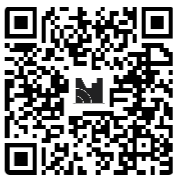 Sustainability
Sustainability is about how organizations manage financial, social and environmental risks to ensure their business can continue to operate, regardless of obstacles such as resource shortages, environmental disasters, and social and political events. It also relates to green practices and business continuity planning, as well as stakeholder engagement.
ESG
Environment, Social Governance
ESG is a framework that helps stakeholders understand how an organization manages risks and opportunities around sustainability issues
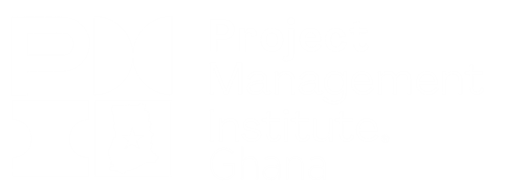 2
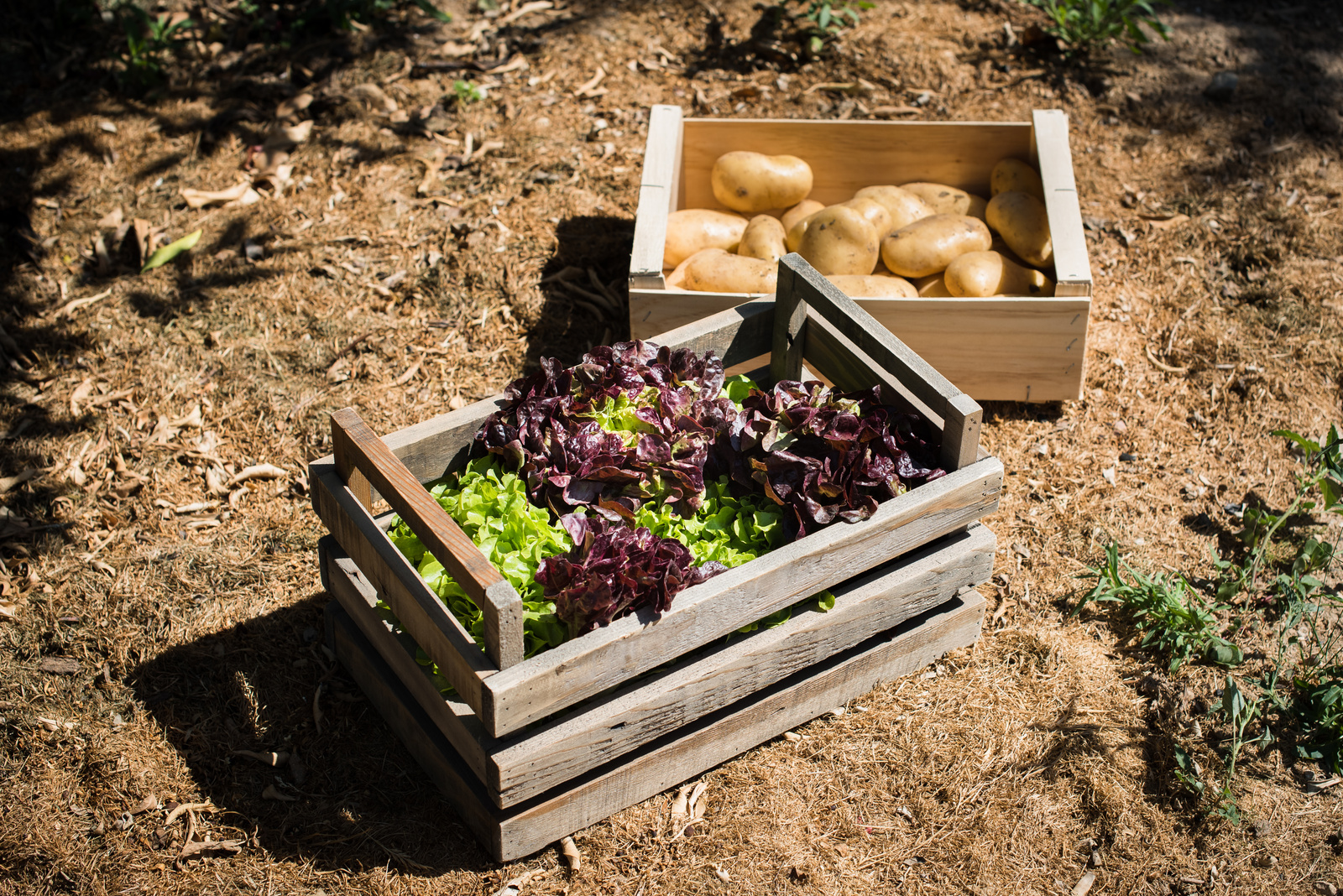 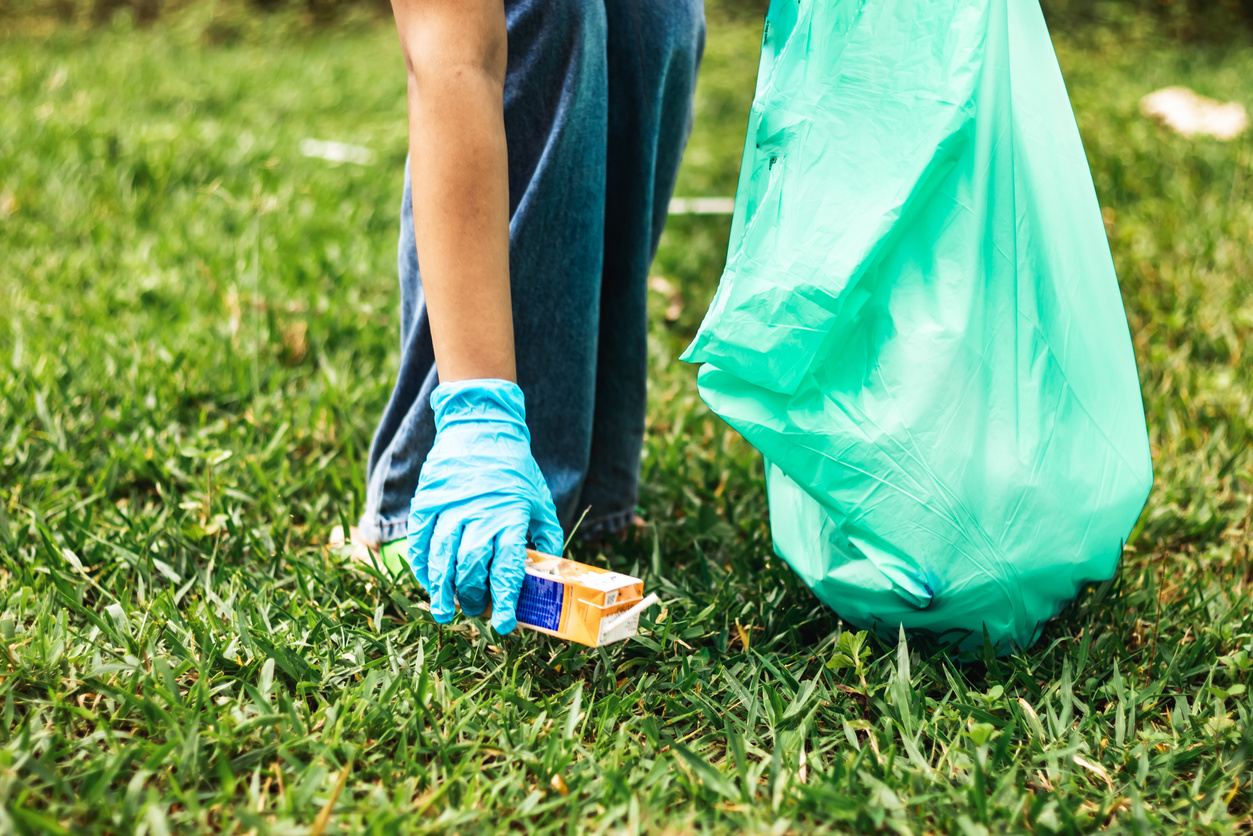 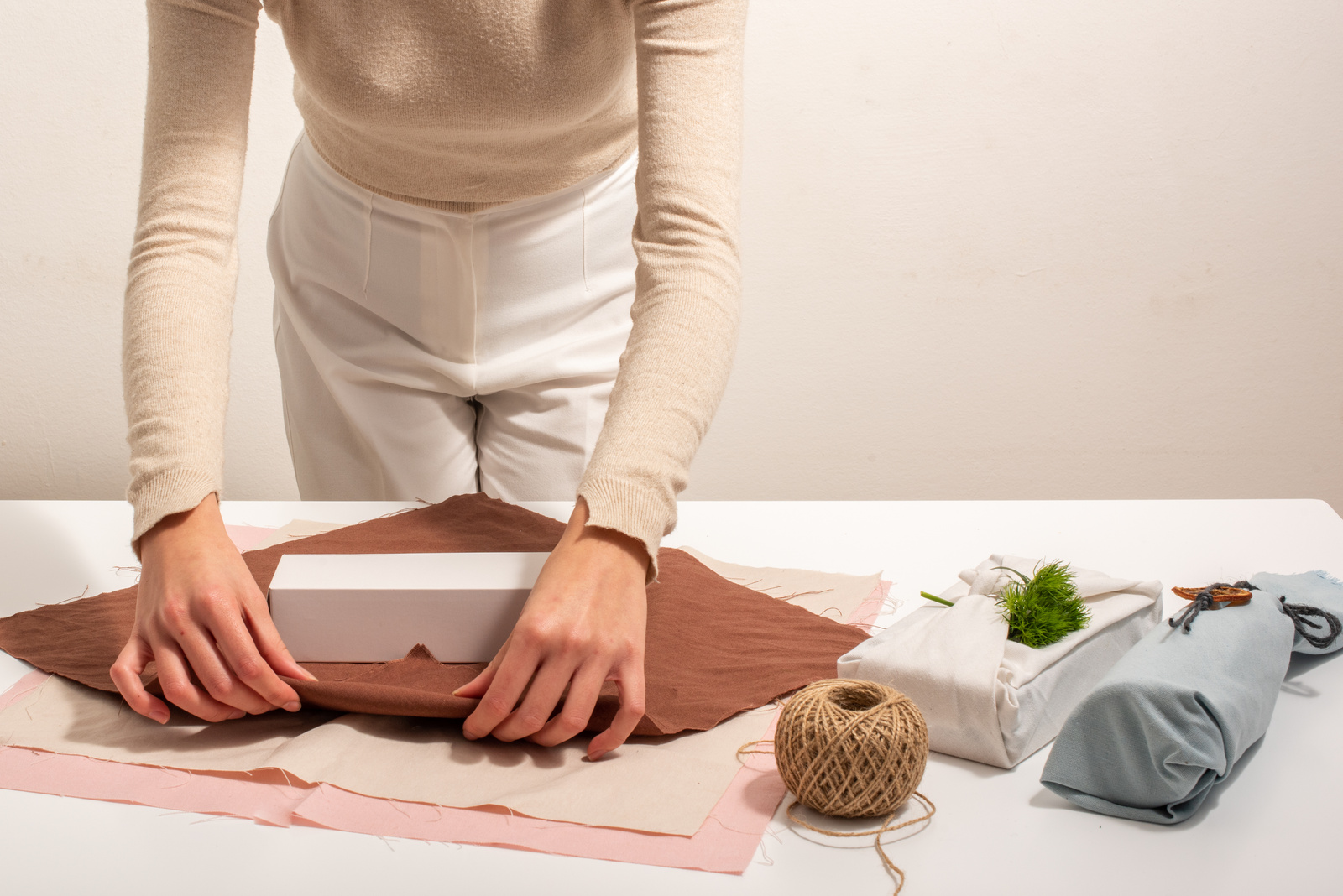 Sustainable Project Execution
THE THREE 
PILLARS OF SUSTAINABILITY
Environmental sustainability focuses on protecting natural resources, while social sustainability aims to ensure equity and well-being for all. Economic sustainability seeks to promote prosperity without compromising future generations' resources. In essence it is about managing financial, social and environmental risks to ensure their business can continue to operate, regardless of obstacles such as resource shortages, environmental disasters, and social and political events.
3
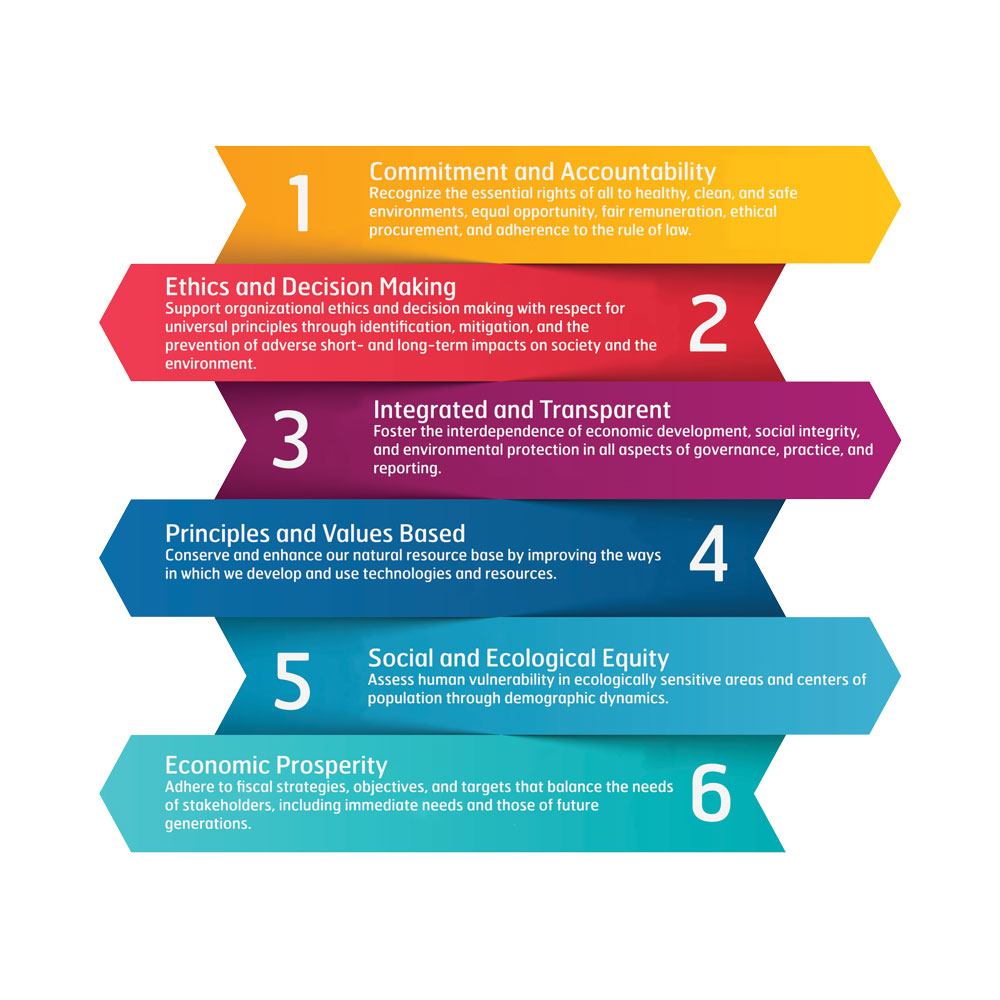 Sustainable Projects
Sustainable Project Execution
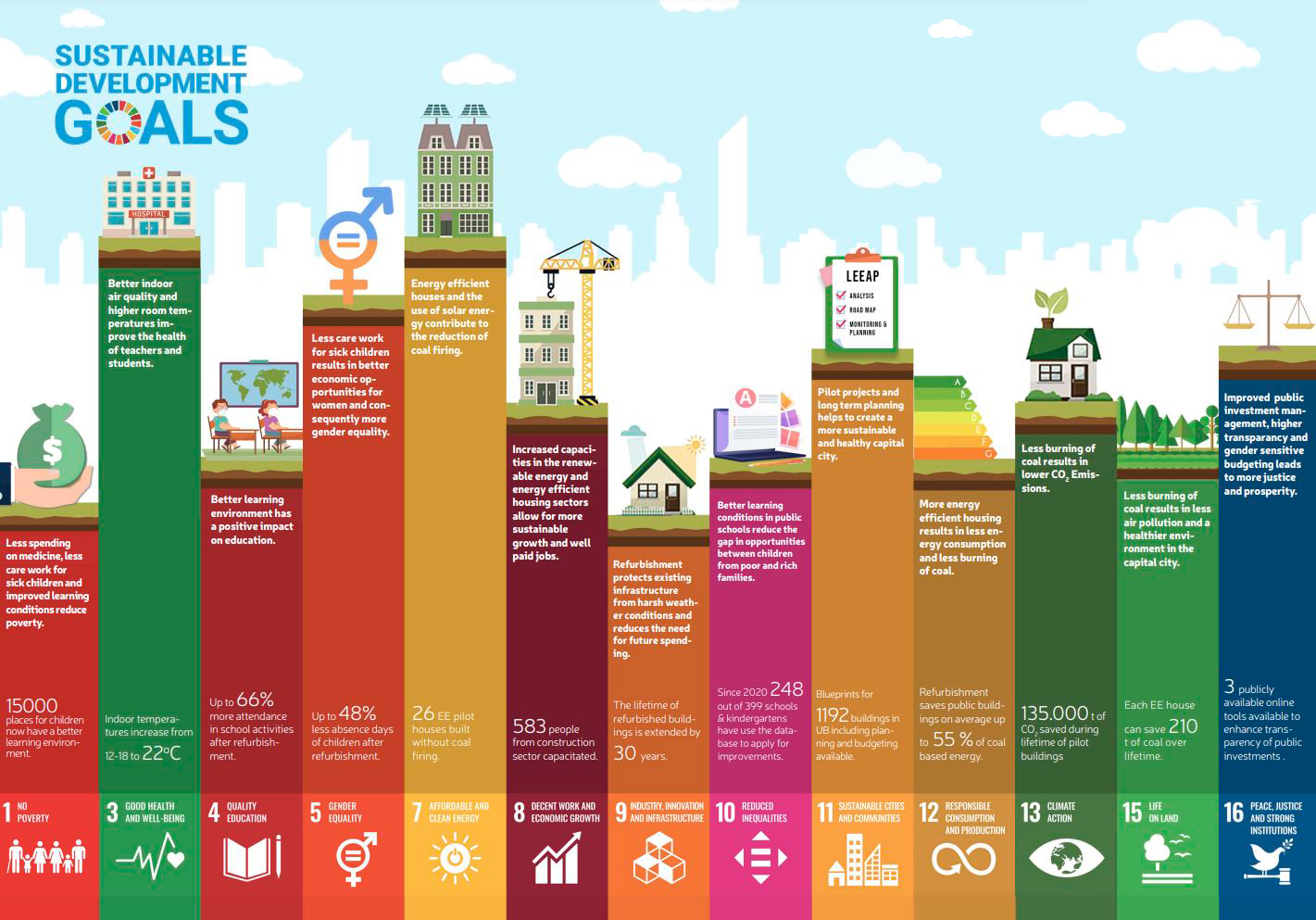 Source: Energy Efficient Building Refurbishment in Mongolia (Energypedia: 2024)
Source: Green Project Management (2024)
4
THE 
SHELL 
CASE
ETHICS 
or LAW
PARIS 
CONVENTION
5
Sustainable Project Execution
Delivering project outcomes while taking into considerations the ENVIRONMENTAL, FINANCIAL and SOCIAL aspects throughout the Project Life Cycle.

Projects are aimed at REALISING BENEFITS for stakeholders, and delivered them in a TRANSPARENT, FAIR and ETHICAL manner.
6
ENVIRONMENT
The E in ESG, environmental criteria, includes the energy your company takes in and the waste it discharges, the resources it needs, and the consequences for living beings as a result. Not least, E encompasses carbon emissions (direct or indirect), management’s stewardship over natural resources, and the firm’s overall resiliency against physical climate risks (like climate change, flooding, and fires). Every company uses energy and resources; every company affects, and is affected by, the environment. Environmental sustainability needs to be woven into the fabric of project planning and execution. This means rethinking resource allocation, supply chain logistics, and even the project's end-of-life impact.
7
SOCIAL
The S, social criteria, addresses the relationships your company has and the reputation it fosters with people and institutions in the communities where you do business. 

S includes labor relations and diversity and inclusion. Every company operates within a broader, diverse society. Projects are built by people, for people. 

Understanding and respecting the cultural dynamics of teams can elevate a project from good to great through the incorporation of diverse perspective into the projects DNA.
8
SOCIAL
ISO 26000 Definition of Social Responsibility as the responsibility of an Organisation for the impacts of its decisions and activities on society and the environment through transparent and ethical behavior that:

-contributes to sustainable development
-takes into account expectation of stakeholders
-is in compliance with applicable law and consistent with international norms of behavior
-is integrated throughout and practiced in an organization's relationships
Presentation Title
26 July 2024
9
9
GOVERNANCE
G, governance, is the internal system of practices, controls, and procedures your company adopts to govern itself, make effective decisions, comply with the law, and meet the needs of external stakeholders. 

Every company, which is itself a legal creation, requires governance. The often-overlooked G in ESG, is the glue that holds it all together. 

It is about establishing a framework where environmental and social considerations are not afterthoughts but are integral to decision-making processes.
10
SOCIAL
Socially responsible projects contribute positively to their stakeholders through fair labor practices, community engagement, and corporate philanthropy.
Employee satisfaction and retention are often higher in companies that foster a positive social impact, as employees prefer to work for organizations that align with their values.
Social responsibility can drive innovation by fostering a diverse and inclusive work environment, leading to better problem-solving and creative solutions.
GOVERNANCE

Strong governance frameworks ensure that companies operate ethically and transparently, which builds investor trust and confidence.

Governance practices, such as clear reporting and accountability mechanisms, help prevent fraud and misconduct.

Effective governance promotes long-term strategic planning, ensuring that the company remains resilient and adaptable to changing market conditions.
ENVIRONMENT
Integrating environmental sustainability into project execution helps mitigate the adverse effects of climate change, reduces waste, and promotes the efficient use of resources.
Business that prioritize environmental sustainability often experience enhanced brand reputation and customer loyalty, as consumers increasingly prefer eco-friendly companies.
Regulatory compliance and risk management are improved by adhering to environmental standards, which can prevent costly fines and enhance operational efficiency.
11
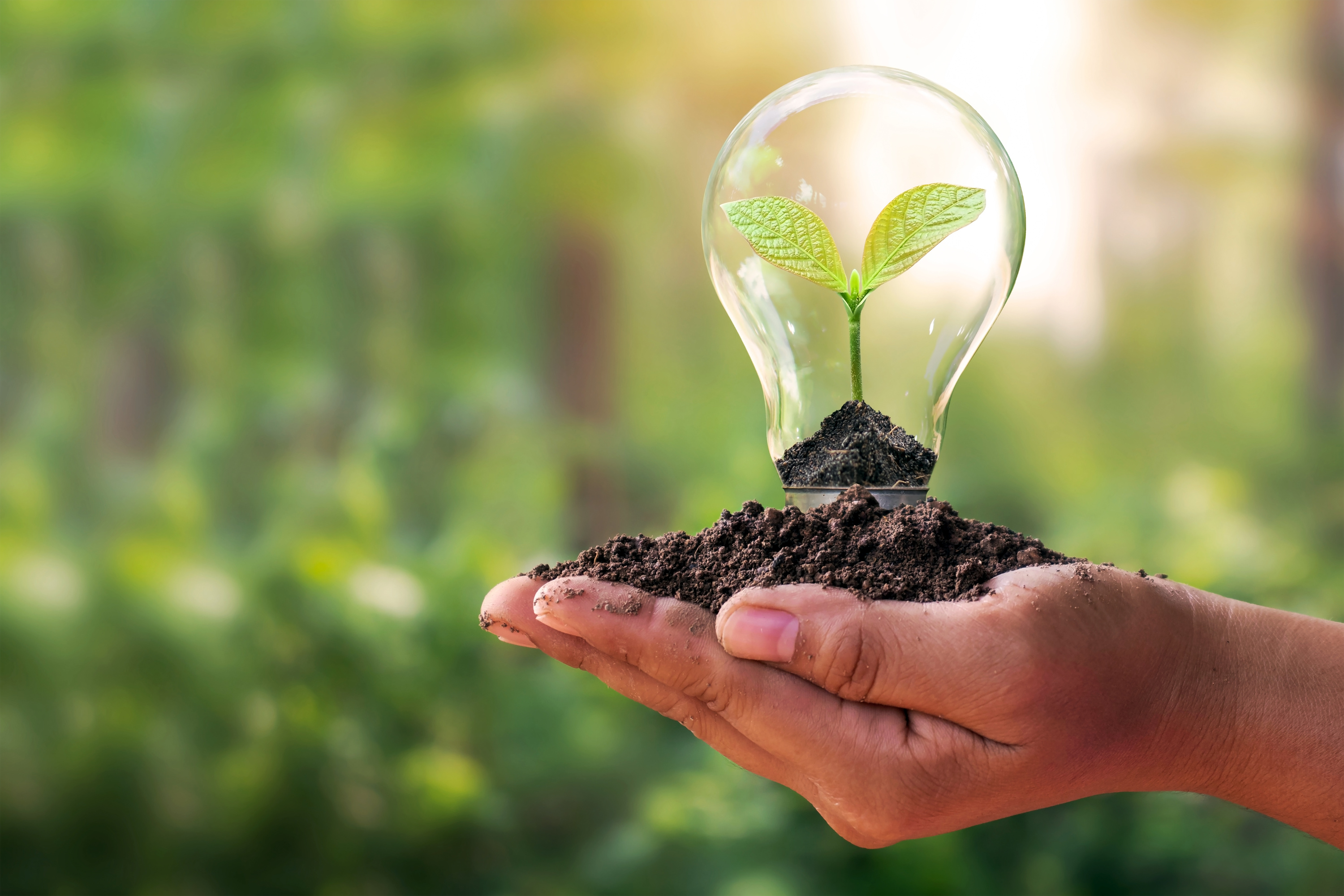 CULTURAL DYNAMICS
Rimberio Co
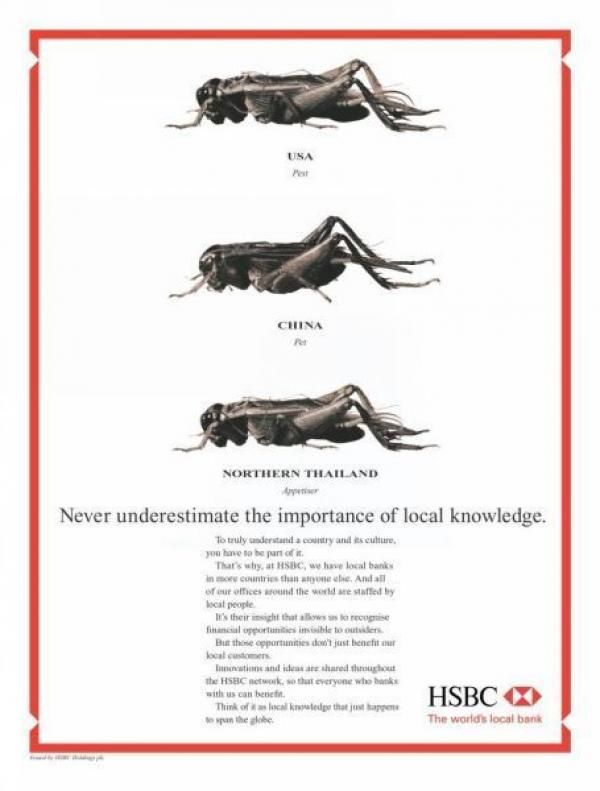 78%
88%
97%
In 2022
Lorem ipsum dolor sit amet, consectetur adipiscing elit, sed do eiusmod tempor incididunt ut labore et dolore magna aliqua. Ut enim ad minim veniam, quis nostrud exercitation ullamco laboris nisi ut aliquip ex ea commodo consequat. Duis aute irure dolor in reprehenderit in voluptate velit esse aute irure dolor in cillum dolore eu fugiat nulla pariatur.
HSBC poster at a number of airports
12
CULTURAL DYNAMICS
Bridging Geographical Boundaries in Remote Work
Understanding Global Cultural Differences
Leveraging Cultural Nuances for Innovation
Cultural Intelligence
13
CULTURAL DYNAMICS
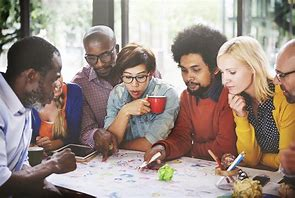 Understanding and Respecting Cultural Differences
In a globalized business environment, understanding and respecting cultural differences is crucial for effective communication and collaboration.

Businesses that value cultural diversity are better positioned to enter and thrive in international markets, as they can tailor their products and services to meet local preferences and norms.

Culturally diverse teams bring a wealth of perspectives and ideas, which can lead to more innovative solutions and a competitive advantage.
Hofstede’s Cultural Dimensions Theory: A framework used to distinguish between different national cultures and cultural dimensions, and their impact on a business setting.
14
CULTURAL INTELLIGENCE
Uncertainty Avoidance
Motivation
Power Distance
Long Term Orientation
Individualism
Indulgence
Cultural intelligence: an outsider’s seemingly natural ability to interpret someone’s unfamiliar and ambiguous gestures the way that person’s compatriots would.
15
Cultural Dynamics: COUNTRY COMPARISON TOOL by The Culture Factor Group
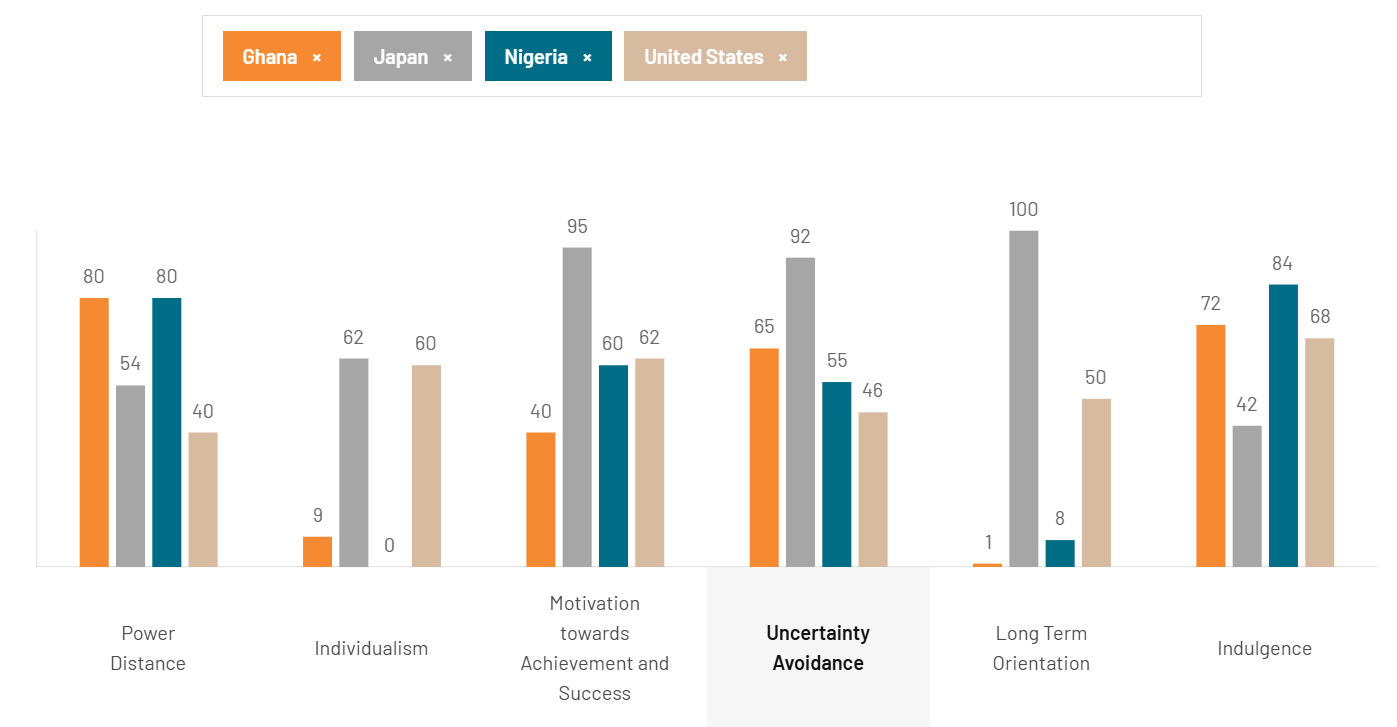 Country comparison tool (hofstede-insights.com)
Presentation Title
26 July 2024
16
Cultural Dynamics: Country Comparison: Motivation towards Achievement and Success
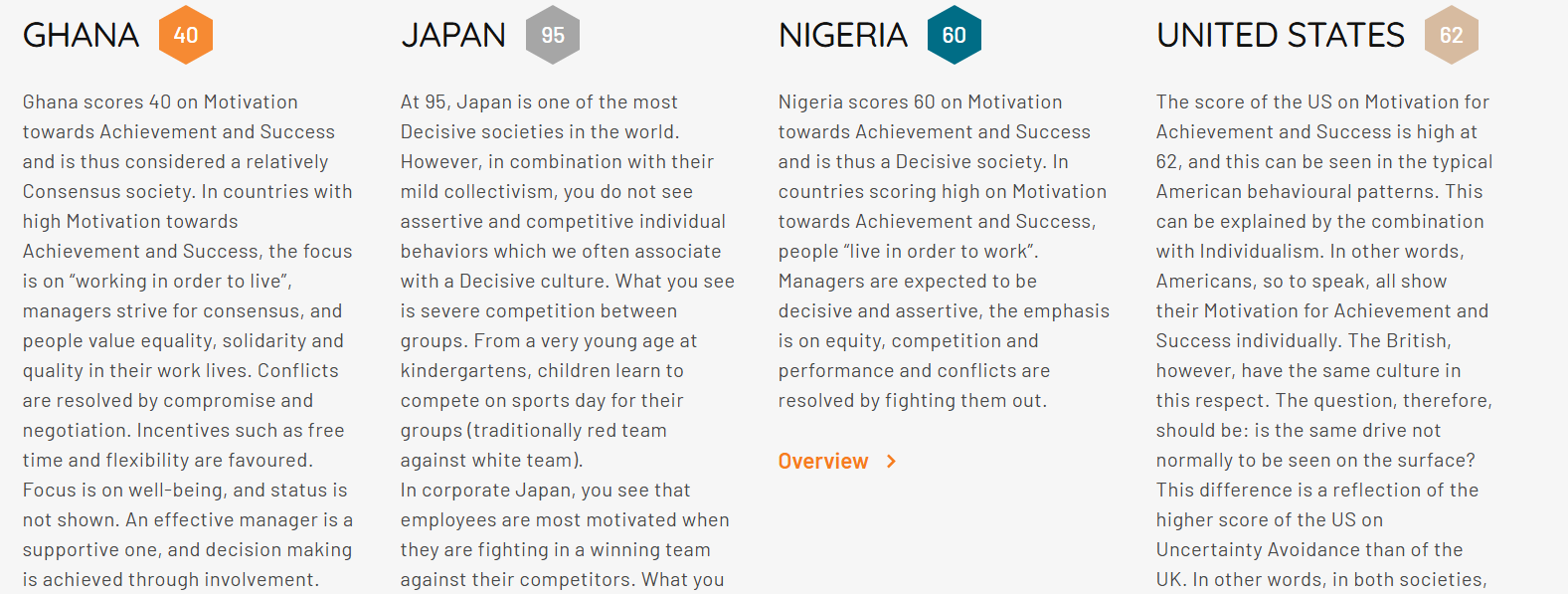 Country comparison tool (hofstede-insights.com)  (The Culture Factor Group:2024)
17
CULTURAL DYNAMICS FOR VARIOUS GENERATIONS
Silent Generation (Born 1928-1945)
Characteristics: Disciplined, value hard work, loyalty, and respect for authority.
Culture: Grew up during or shortly after the Great Depression and World War II. They tend to be frugal, place a high value on job security, and prefer face-to-face communication.
Generation X (Born 1965-1980)
Characteristics: Independent, resourceful, and skeptical of authority.
Culture: Grew up during a time of shifting family structures (e.g., rise in divorce rates) and economic uncertainty. They value work-life balance, are comfortable with technology, and tend to be entrepreneurial.
Baby Boomers (Born 1946-1964)
Characteristics: Optimistic, driven, and team-oriented.
Culture: Grew up during a time of significant social change and economic prosperity. They value personal growth, are willing to challenge authority, and tend to be work-centric, often identifying strongly with their careers.
Generation Alpha (Born 2013- date)
Characteristics: Still developing, but early signs suggest a highly tech-oriented and connected generation.
Culture: Will grow up in an even more digitally integrated world, likely valuing instant access to information and virtual interactions. Early influences suggest a strong emphasis on diversity and global awareness.
Generation Z (Born 1997-2012)
Characteristics: Digital natives, value authenticity and diversity, and are pragmatic.
Culture: Have grown up with smartphones and social media as a constant presence. They are highly adept at using technology, value personal expression, and are focused on social and environmental issues.
Millennials (Born 1981-1996)
Characteristics: Tech-savvy, value experiences over possessions, and are socially conscious.
Culture: Came of age during the rise of the internet and social media. They prioritize flexibility in the workplace, value collaboration and feedback, and are often seen as optimistic and open to change.
Presentation Title
26 July 2024
18
Importance of Cultural Dynamics in Sustainable Project Execution
In a world where remote work has blurred geographical boundaries, understanding, and bridging cultural differences has never been more crucial.
Facilitating Adaptability and Flexibility
Adapts strategies to fit local contexts.
Aligns projects with local needs and expectations.
Promoting Inclusivity and Equity
Ensures all voices are heard, promoting equity.
Addresses specific cultural needs for sustainable outcomes.
Minimizing Risks and Enhancing Compliance
Identifies and mitigates cultural risks.
Enhances compliance and reduces legal issues.
Fostering Long-term Success
Builds lasting relationships and positive impacts.
Contributes to overall project sustainability and success.
19
Importance of Cultural Dynamics in Sustainable Project Execution
Integrating cultural dynamics into sustainable project execution enhances community engagement, environmental stewardship, social acceptance, and long-term sustainability by respecting and leveraging local customs, knowledge and governance structures.
Enhancing Communication and Collaboration
Improves communication and reduces misunderstandings.
Fosters trust and transparency, crucial for project success.

Leveraging Diverse Perspectives
Diverse teams bring innovative solutions and better decision-making.
Encourages creativity and problem-solving, vital for sustainability.

Improving Stakeholder Engagement
Gains support from local communities and stakeholders.
Respecting local customs fosters positive project environments
26 July 2024
20
20
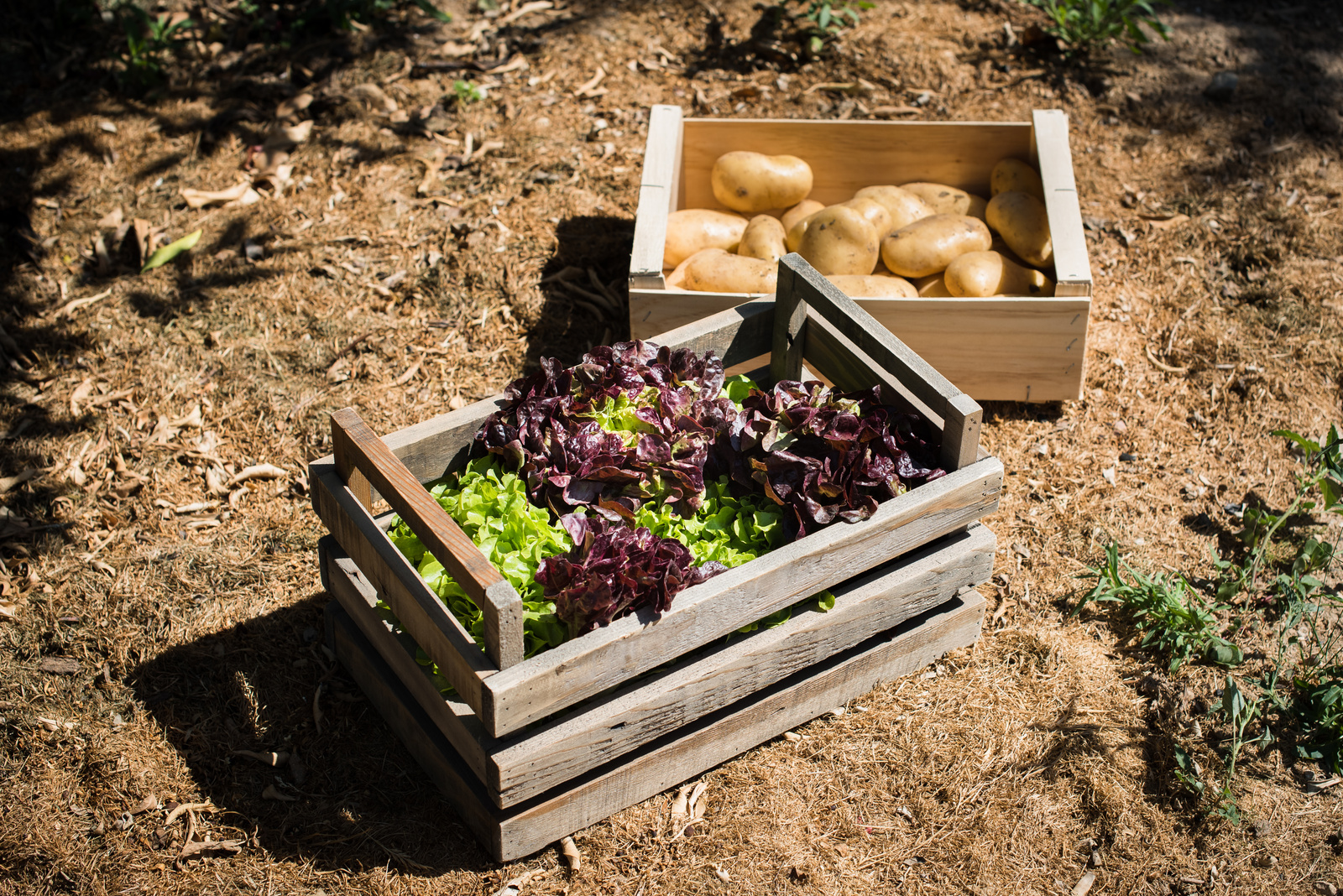 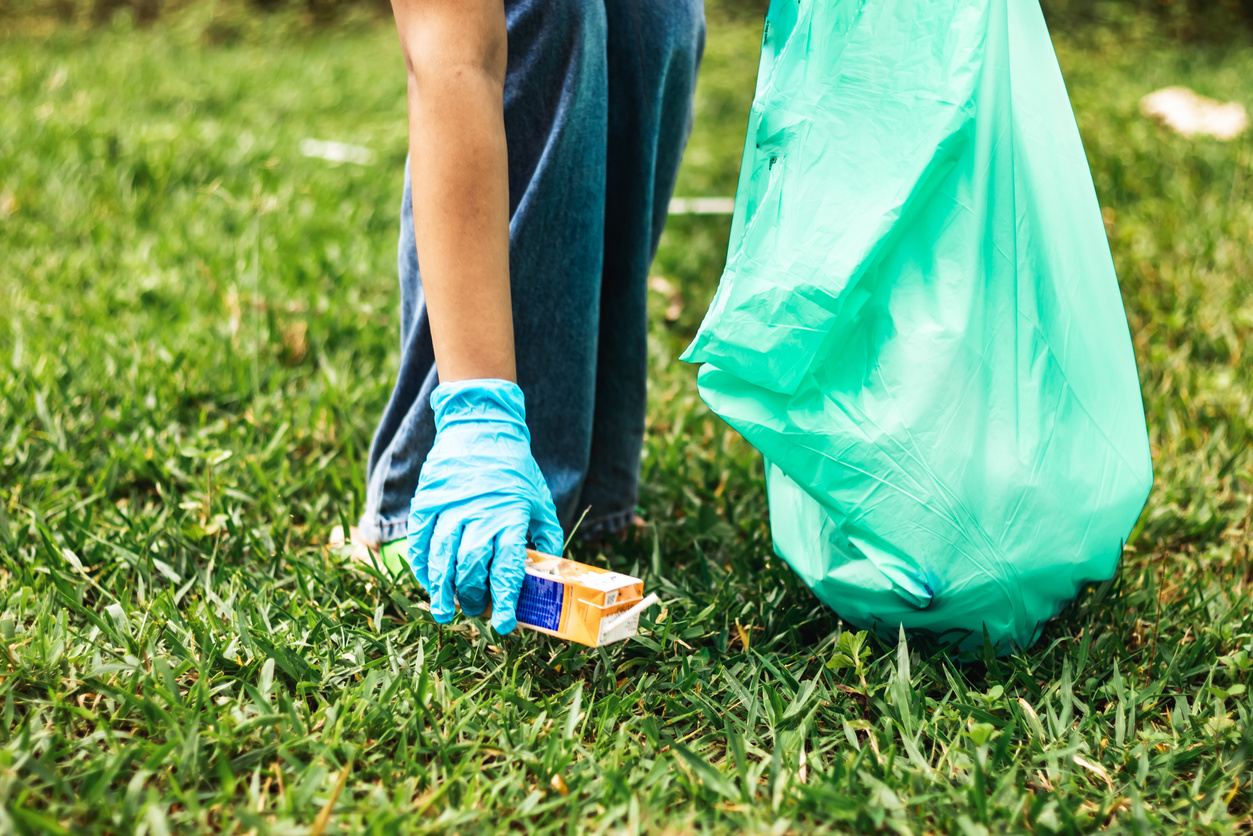 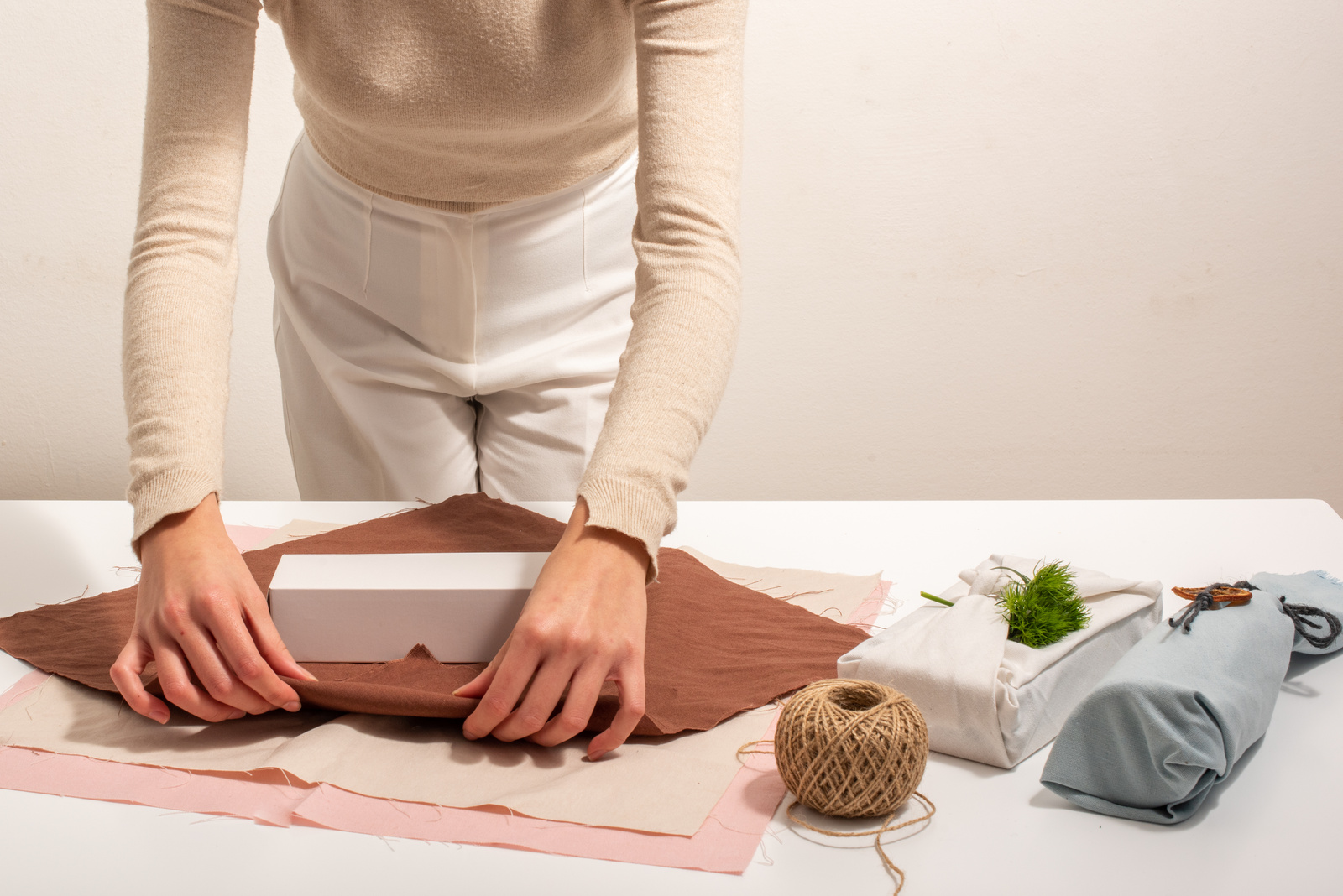 Sustainable Project Execution
Horses for courses
Criteria for sustainable outcomes of projects differ in relevance from industry to industry.

For the textile project, its about labour conditions in Bangladesh. For Nike shoe production, it is about getting people moving and making sure its not being done by children in Vietnam. If its about Espresso coffee, you must be thinking about fair trade for the coffee. If its about small scale mining project, you should think about gaining your outcomes and making sure it does not affect the livelihoods of the community.
21
How ESG Principles Interact with Cultural Dynamics in Project Execution
1. Environmental Stewardship and Cultural Values	
Local Environmental Practices: Different cultures have varied practices and beliefs about the environment. Projects must align ESG environmental goals with local customs and traditions to ensure community acceptance and participation.	
Biodiversity and Conservation: Some cultures hold certain species or natural areas as sacred. Respecting these beliefs can enhance project legitimacy and support while promoting biodiversity.

2. Social Responsibility and Cultural Norms	
Community Engagement: Effective engagement requires understanding and respecting local customs, languages, and social structures. This ensures that the community’s needs and concerns are genuinely addressed.	
Health and Safety: Cultural perceptions of health and safety can influence how ESG initiatives are implemented. Tailoring health and safety programs to fit local cultural contexts can lead to better compliance and effectiveness.	
Employment Practices: Cultural norms around work, gender roles, and labor practices must be considered to ensure fair and inclusive employment practices in line with ESG principles.

3. Governance and Cultural Integrity	
Transparency and Accountability: Different cultures have varying expectations about governance. Balancing global standards of transparency with local customs of decision-making and leadership can enhance trust and cooperation.
Corruption and Ethical Standards: Cultural attitudes towards corruption and ethics impact how governance structures are perceived and implemented. Understanding and addressing these attitudes can improve the effectiveness of anti-corruption measures.
22
Best Practices for Integrating ESG with Cultural Dynamics
Cultural Assessments: Conduct thorough cultural assessments before project initiation to understand local context

Inclusive Stakeholder Engagement: Engage with a broad range of stakeholders, including local leaders, to ensure diverse perspectives are considered

Adaptation of ESG Strategies: Customize ESG strategies to fit local cultural norms and values without compromising on the core principles

Continuous Learning: Maintain commitment to continuous learning and adaptation to respond to chancing cultural dynamics and evolving community expectations.
23
CASE STUDIES
Source: Tullow Oil Plc Sustainability Report 2023
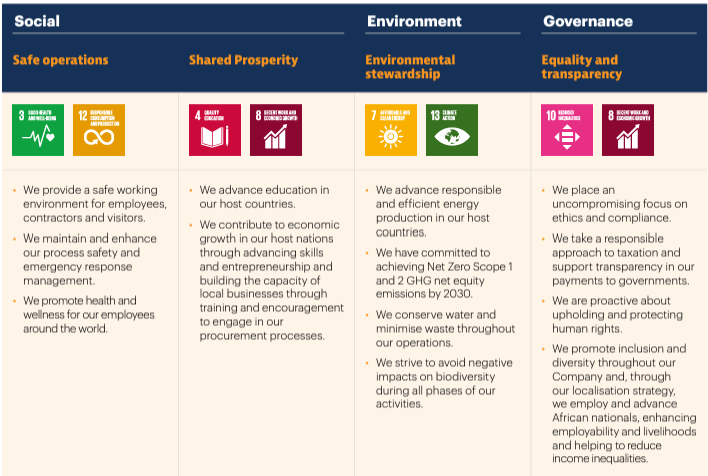 Source: Unilever Ghana Sustainability Goals
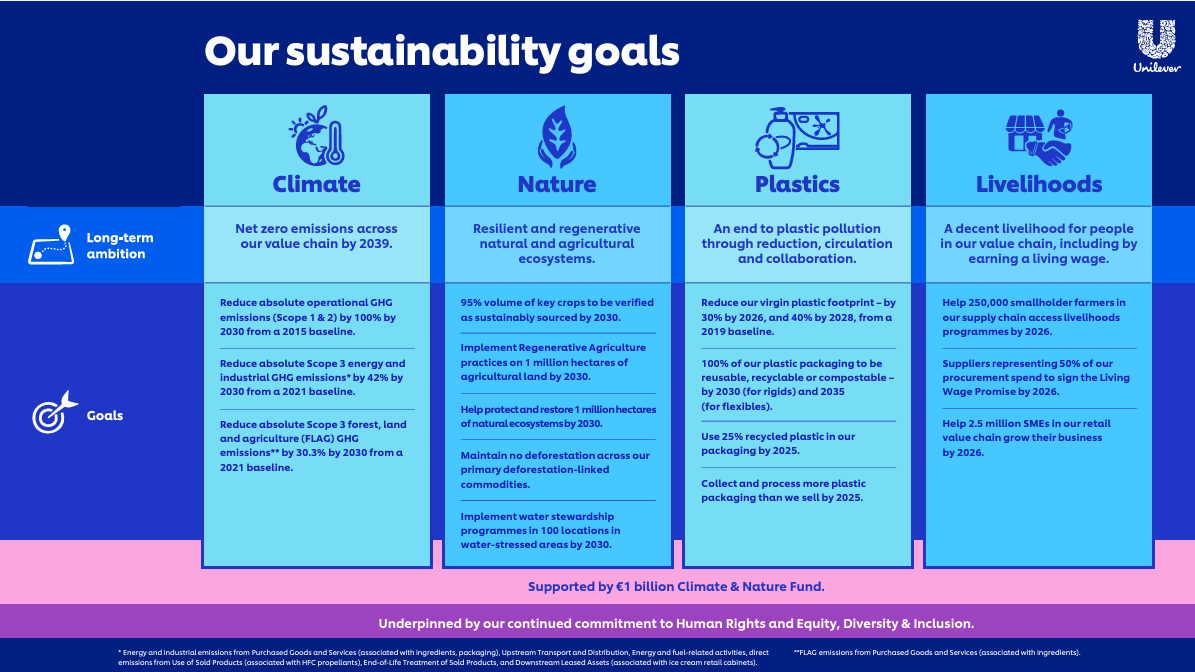 Other resources:
Newmont Sustainability Report 2023
24
Thank you
Ing. Emmanuel Haizel, MBA, CEng MIMechE, PMP
NPMC, 24-26 July 2024
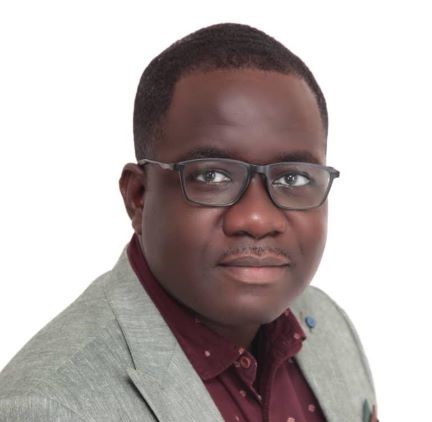 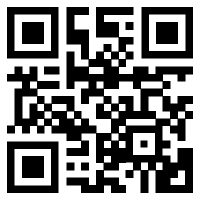